فصل پنجم
نقش موانع Schottky  درترانزیستورهای فسفرن
27/31
پیشنهادات
موانع Schottky
محاسبات
مقدمه
چکیده
ساخت وسیله
عمدتاً به خاطر دوپینگ سورس/ درین، کنتاکت های فلزی روی مواد 2 بعدی معمولاً موانع Schottky  قابل ملاحظه ای در نقطه اتصال فلز/ نیمه رسانا تشکیل داده و ترانزیستورهای فسفرن  چند لایه را به سرعت به ترانزیستورهای Schottky  نه MOSFETs  مرسوم و متداول تبدیل می کنند.
28/31
پیشنهادات
موانع Schottky
محاسبات
مقدمه
چکیده
ساخت وسیله
ترانزیستورهای فسفرن . a. در حالت ON (روشن)، عرض مانع Schottky تا حد زیادی کاهش می یابد. b، در حالت OFF (خاموش)، ارتفاع مانع Schottky افزایش می یابد.
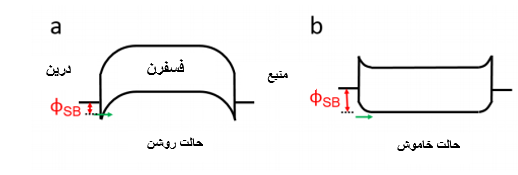 29/31
پیشنهادات
موانع Schottky
محاسبات
مقدمه
چکیده
ساخت وسیله
همان گونه که در شکل بالا نشان داده شده است، حالتهای ON/OFF در ترانزیستورهای فسفرن  چند لایه در کانال فسفرن  چند لایه، کاملاً تحت کنترل چگالی حامل نیستند، مسئله ای که در مورد Si MOSFETs صدق می کند. در عوض، آنها تحت کنترل مانع موثر Schottky برای سوراخ ها می باشند.
30/31
پیشنهادات
موانع Schottky
محاسبات
مقدمه
چکیده
ساخت وسیله